АНАЛИЗ ОСОБЕННОСТЕЙ ПЕРЕМЕЩЕНИЯ ТОВАРОВ, ПОДЛЕЖАЩИХ ЛИЦЕНЗИРОВАНИЮ, ЧЕРЕЗ ТАМОЖЕННУЮ ГРАНИЦУ ЕАЭС В СОВРЕМЕННЫХ УСЛОВИЯХ
Выполнила : Баженова Арина Андреевна
Внешнеторговая деятельность России со странами ЕАЭС достаточно активна. В таблице 1 представим основные результаты внешнеторговой деятельности России со странами ЕАЭС за период с 2019 по 2021 год.
Таблица 1 – Основные результаты внешнеторговой деятельности России со странами ЕАЭС за 2019-2021 год, млн. долл.
Как видно из данных Федеральной таможенной службы России, в 2020 году внешнеторговая деятельность заметно снизила свои объемы – в среднем на 10%. Причина ясна – пандемия коронавируса, в связи с которой в ряде отраслей спрос снизился до рекордно низкий значений, торговая отрасль здесь стала одним из ярчайших примеров негативного влияния пандемии. Далее в 2021 году объемы восстановились – рост показали все анализируемые показатели: импорт, экспорт и общий объем внешнеторговой деятельности со странами ЕАЭС – в среднем на треть от значений предыдущего года.
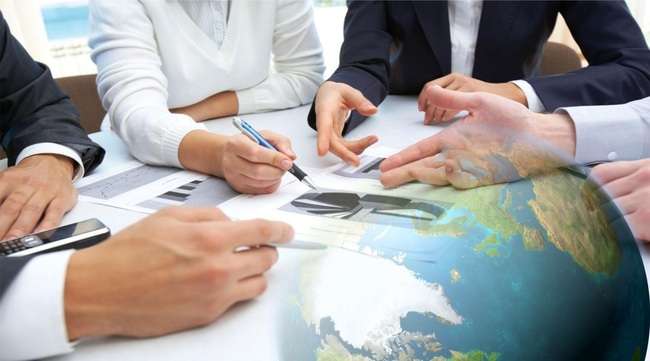 На рисунке 1 продемонстрируем динамику ключевых показателей – импорта и экспорта за последние 3 года.
Рисунок 1 – Основные показатели внешнеторговой деятельности России со странами ЕАЭС за 2019-2021 год, млн. долл.
Далее проанализируем импорт России (из всех стран).
Так, в прошлом году в Россию было импортировано товаров на сумму 293 млрд. долл., что на 27% выше чем в 2020 году – 232 млрд. долл. На рисунке 2 продемонстрируем товарную структуру импорта в 2021 году.
Рисунок 2 – Структура импорта России в 2021 году, %
Доля текстильных изделий и обуви в структуре импорта в 2021 году уменьшилась по сравнению с предыдущим годом на 0.5%, при этом стоимостный объем товаров этой группы увеличился на 16.2%, тогда как физический лишь на 11.5%.
Машины и оборудование заняли в структуре импорта практически половину – 49.2%, стоимостный объем по сравнению с 2020 годом увеличился на треть: инструменты и оптические аппараты на 6.9%, механическое оборудование – на 25.9%, электрическое оборудование – на 21.8%. Физический объем импорта грузовых и легковых автомобилей увеличился в 1.4 раза.
Импорт металлов и изделий из них в 2021 году увеличился незначительно - на 0.1% по сравнению с прошлым годом и составил 6.9% в общем объеме импорта. Физический объем импорта крепежной арматуры и фурнитуры увеличился на 13.5%, металлоконструкций из черных металлов – на 14.1%, плоского проката из железа и нелегированной стали – на 5.6%, в отличие от труб, импорт которых наоборот снизился на 11.3%.
Доля импорта химической промышленности в общем объеме импорта остался без изменений – 18.3%. Объем топливно-энергетических товаров, импортируемых в России, всегда незначителен, его доля в общем объеме импорта в 2021 году составила менее 1%. Интересен тот факт, что стоимостный объем по сравнению с 2020 годом увеличился на 31%, тогда как физический наоборот уменьшился на 3.4%.
С экспортом положение России несколько иное. В 2021 год из России было экспортировано товаров на сумму почти 500 млрд. долл., что почти в 1.5 раза превышает экспорт 2020 года.
Проанализируем экспорт России в 2021 году. Структуру представим на рисунке 3.
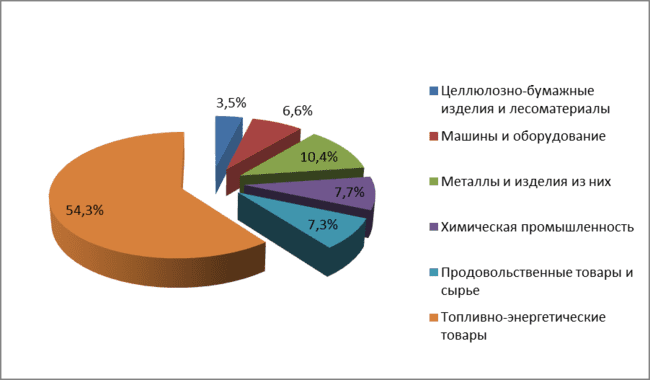 Рисунок 3 – Структура экспорта России в 2021 году, %
Доля экспорта целлюлозно-бумажных изделий и лесоматериалов в 2021 году составила 3.5%, что меньше чем в 2020 году на 0.2%. Стоимостный объем увеличился более чем на треть, тогда как физический снизился на 4.1%
Доля экспорта машин и оборудования по сравнению с 2020 годом уменьшилась на 0.9%. Стоимостный объем экспорта машин и оборудования увеличился практически на 30%,
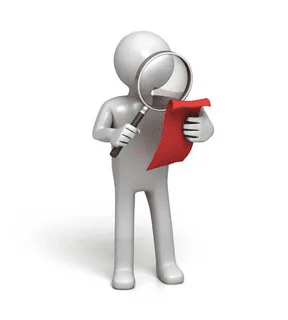 Стоимостный объем экспорта металлов и изделий из них увеличился в 1.5 раза, физический – лишь на 7.9%, из них: полуфабрикаты из железа и нелегированной стали – на 15%, плоские прокаты из них же – на 11.6%. Тогда как экспорты меди и медных сплавов снизился на 40.3%, чугуна – на 6%. Снижение экспорта меди было «компенсировано» увеличением экспорта медной проволоки – в 2.2 раза в стоимостном объеме и на 45% в физическом, эксперты связывают этот факт с тарифным «арбитражем»: экспорт медной проволоки пошлиной не облагается, в отличие от меди и медных сплавов.
Доля экспорта химической промышленности по сравнению с 2020 годом выросла на 0.6%, стоимостный объем – на практически 35%, физический – менее чем на 1%, включая: каучук и резина – на 11%, мыло и моющие средства – на 3.1%, пластмассы и изделия из них – на 18%, удобрения – на почти 10%. При этом экспорт фармацевтической продукции наоборот снизился на 5.6%.
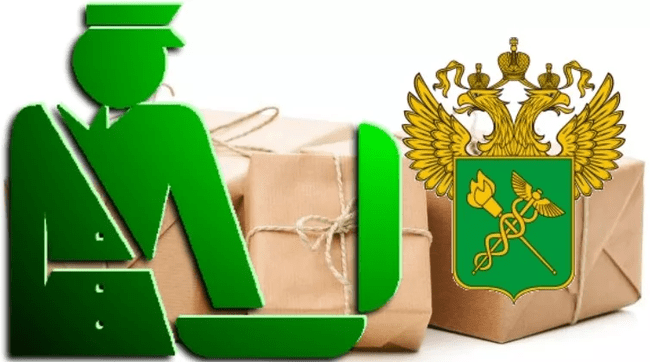 Топливно-энергетические товары без сомнений до сих пор остаются основой экспорта, их доля в общей структуре экспорта огромна – 54.3% (по сравнению с 49.7% в 2020 году). Стоимостный объем увеличился на рекордные 59.3%, тогда как физический остался на прежнем уровне. При этом физические объемы некоторых товаров увеличились: природный газ – на 0.5%, керосин – на 28.3%, каменный уголь – на 6.4%, электроэнергия – в 1.9 раз. Тогда как физические объемы экспорта автомобильного бензина снизились на четверть, сырой нефти – на 3.8%.
На сегодняшний день установлены следующие ограничения/запреты:


- тарифные квоты на импорт мяса крупного рогатого скота (замороженного, охлажденного и свежего), свинины, мяса и пищевых субпродуктов домашней птицы;
- лицензирование импорта труб из коррозионностойкой стали наружным диаметром до 426 мм включительно;
- ограничения в соответствии с обязательствами ВТО на ель обыкновенную, пихту белую европейскую и сосну обыкновенную; 
- ограничения на ввоз/вывоз сырой нефти и продуктов ее переработки, минеральных и химических удобрений и тростникового сахара без вкусо-ароматических или красящих добавок;
- количественные ограничения на импорт/экспорт отходов и лома алюминиевого, медного, никелевого и черных металлов;
- исключительное право на экспорт природного газа и минеральных и химических удобрений.
Анализ количества выданных в сфере внешней торговли лицензий
Таблица 2 – Основные показатели лицензирования в сфере внешней торговли за 2018-2020 год
Динамика достаточно понятна в сложившихся условиях: количество оформленных лицензий, как и количество зарегистрированных тем или иным образом в 2020 году снизилось более чем на 30%, что вызвано снижение торговой деятельности не только в России, но и в мире в период пандемии и последующего локдауна.
Однако больший интерес вызывает количество зарегистрированных заявлений, которые были поданы online: их количество никогда за 3 анализируемых года не превышало 50%, что является одной из проблем лицензирования товаров и работы ФТС в целом, так, на принятие и обработку заявлений online требуется гораздо меньше ресурсов, причем как временных, так и человеческих, тогда как offline – наоборот.
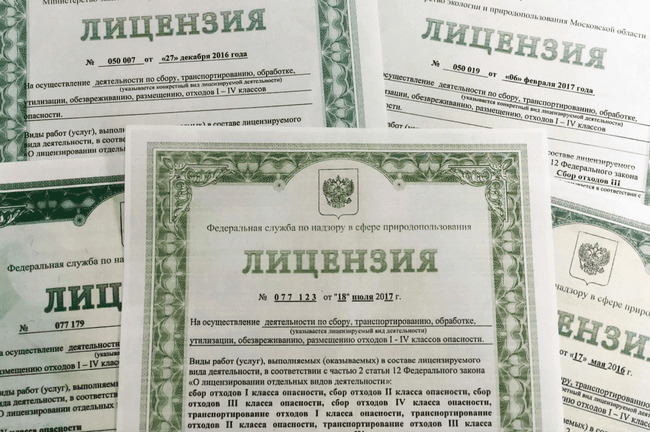 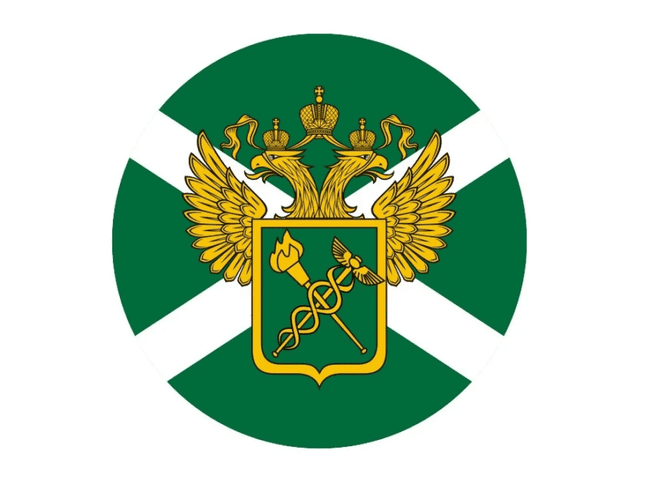 Список используемых источников
Статистика внешнеторговой деятельности России со странами ЕАЭС. Статистика ФТС [Электронный ресурс]. – Режим доступа: https://customs.gov.ru/folder/509 (дата обращения: 27 апреля 2022) 
Отчет Федеральной таможенной службы РФ за 2021 год [Электронный ресурс]. – Режим доступа: file:///C:/Users/9734~1/ AppData/Local/Temp/Rar$DIa14736.26277/ Сборник%201%20часть%20(стр.%201-74).pdf (дата обращения:  27 апреля 2022) 
 Информация по товарному коду 7408 11 000 0 [Электронный ресурс]. – Режим доступа: https://www.alta.ru/tnved/code/ 7408110000/ (дата обращения: 27 апреля 2022) 
Лицензирование в сфере внешней торговли (Приложение №7 к Договору о ЕАЭС) [Электронный ресурс]. – Режим доступа: http://www.consultant.ru/document/cons_doc_LAW_163855/bac85d99d5cae4b922102eadb0919982ac9f262c/ (дата обращения: 27 апреля2022)
Спасибо за внимание!
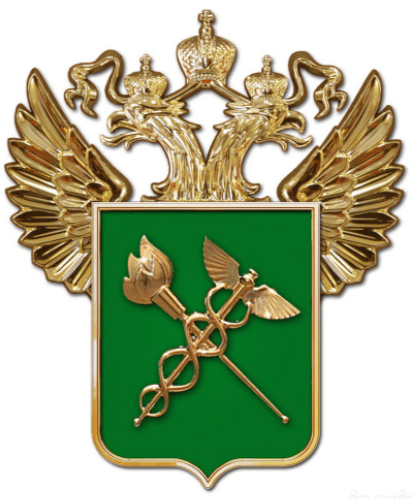